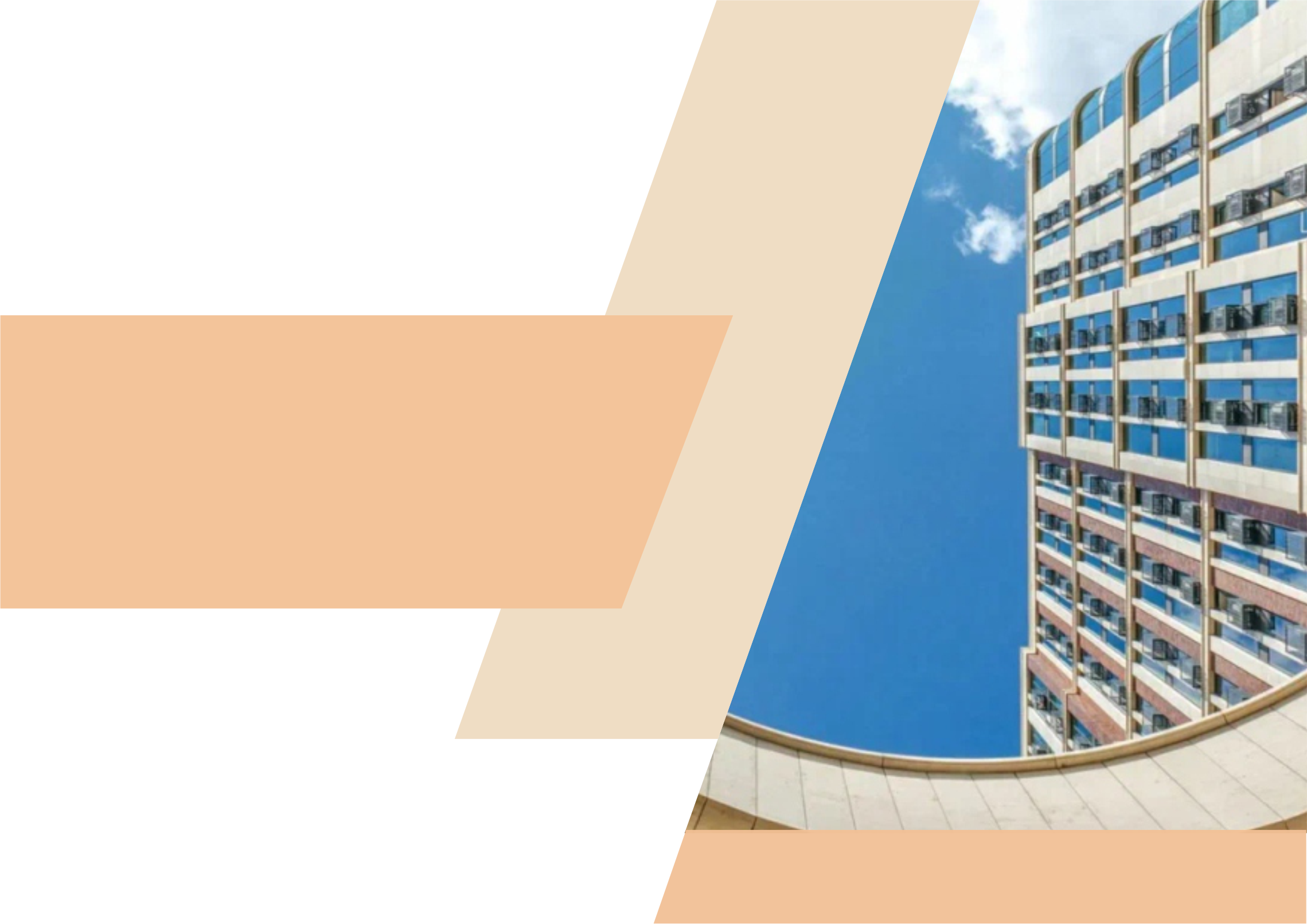 Отчёт о проведённых работах в ЖК Воробьев дом
Апрель 2023 года
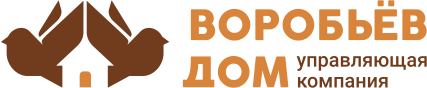 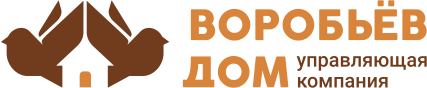 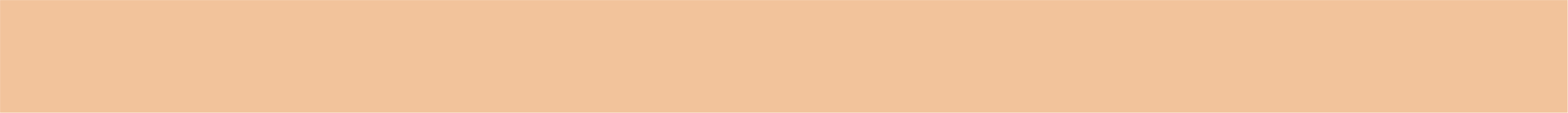 Замена фильтров в системе приточно-вытяжной вентиляции
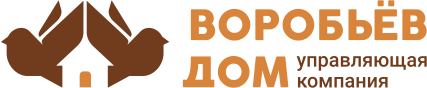 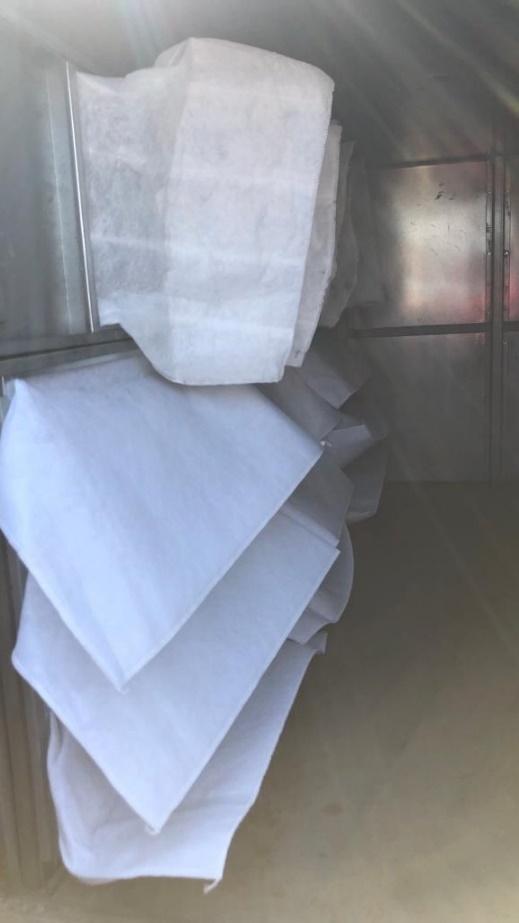 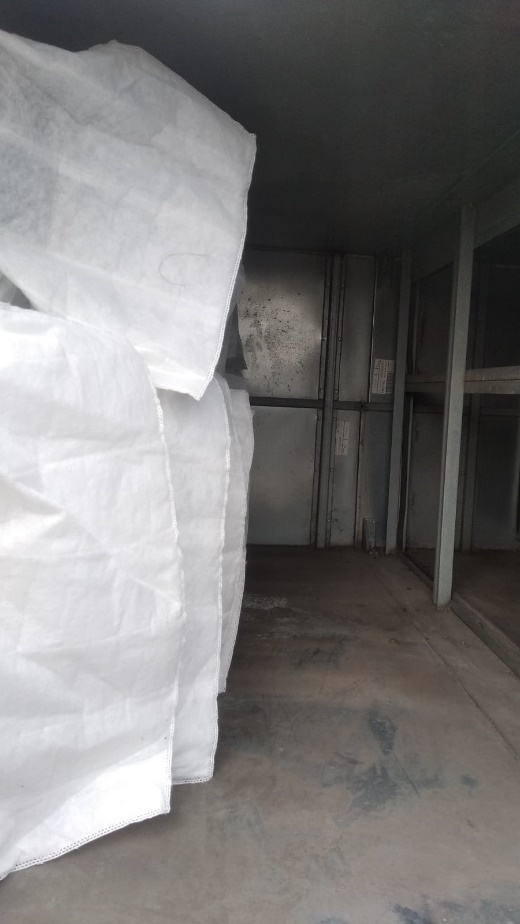 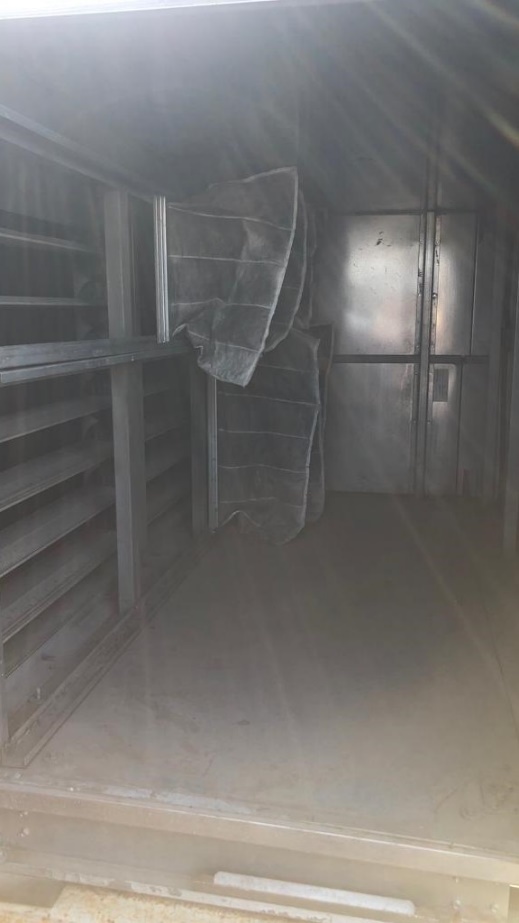 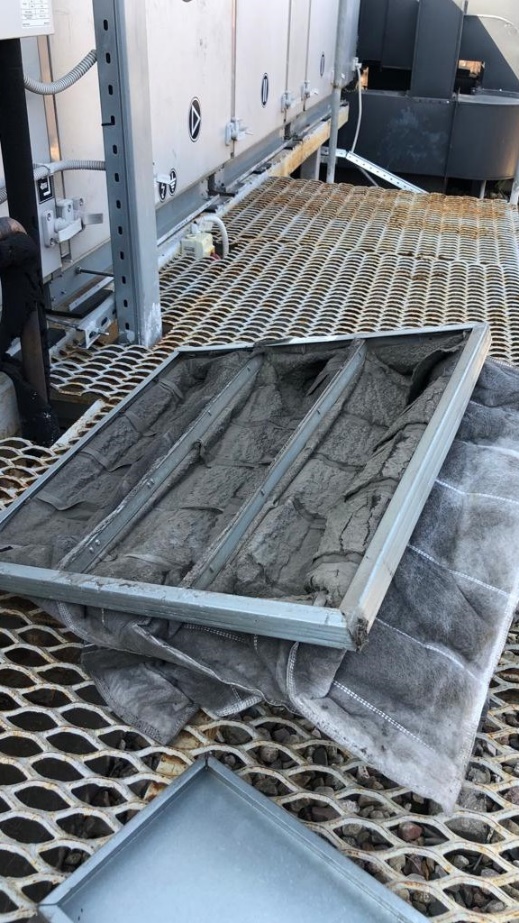 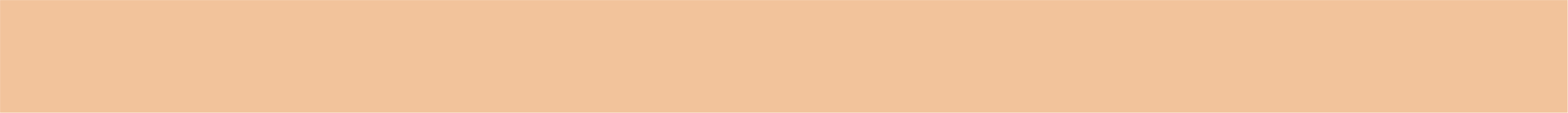 Восстановление разметки в паркинге
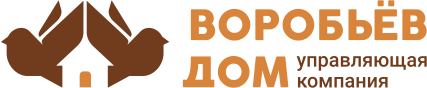 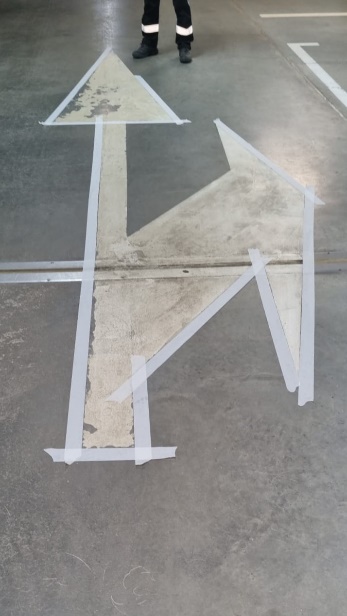 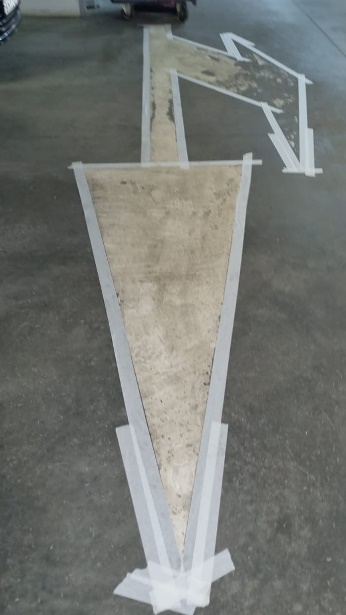 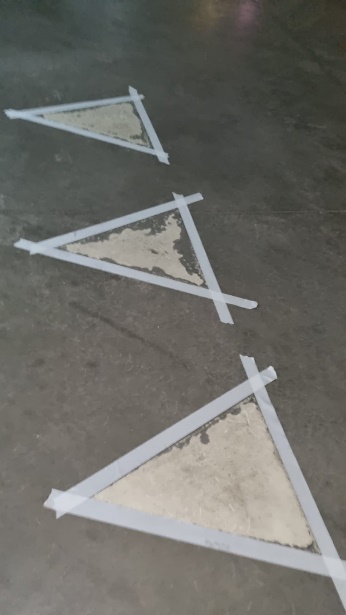 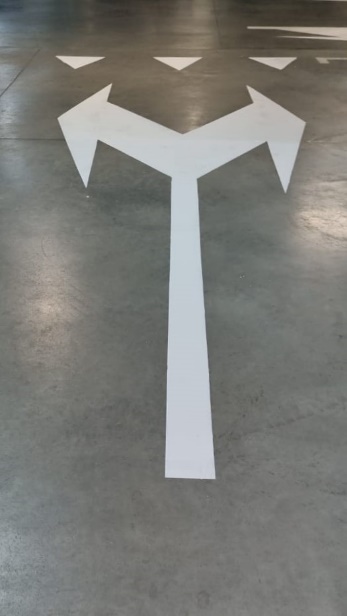 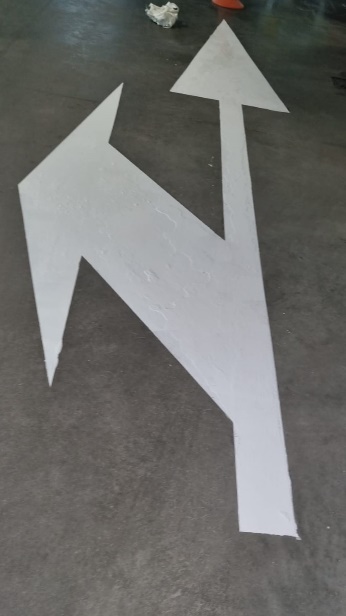 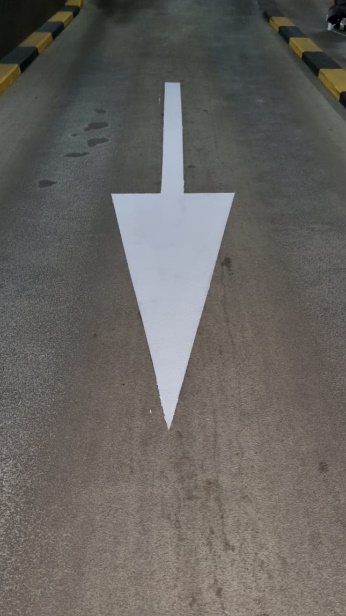 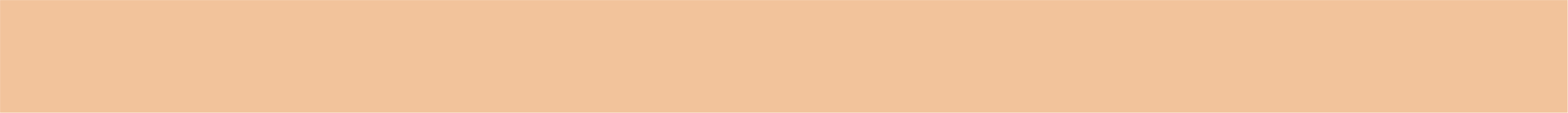 Промывка светопрозрачных ограждений
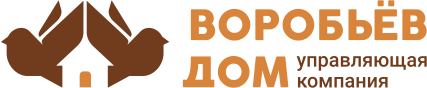 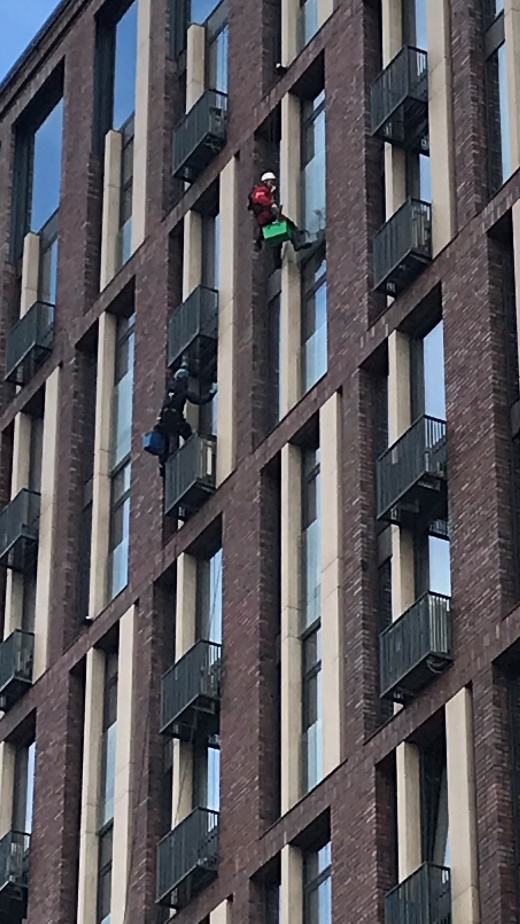 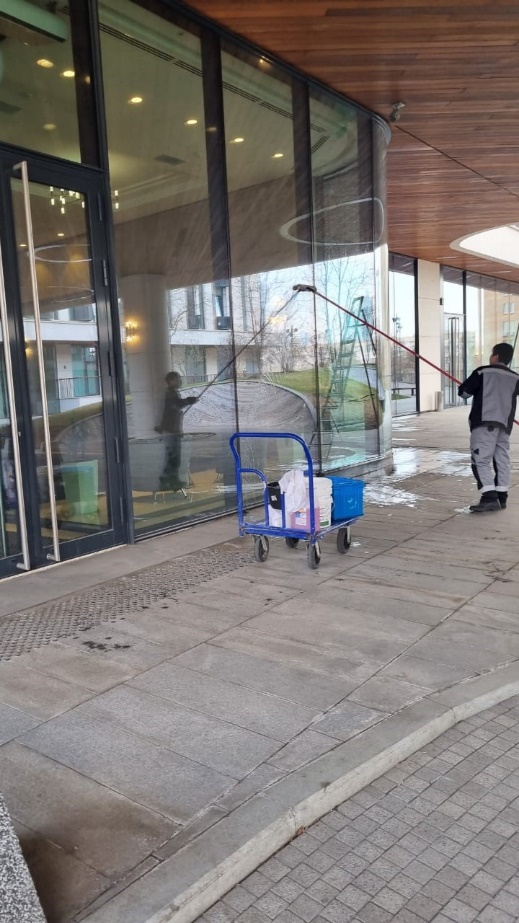 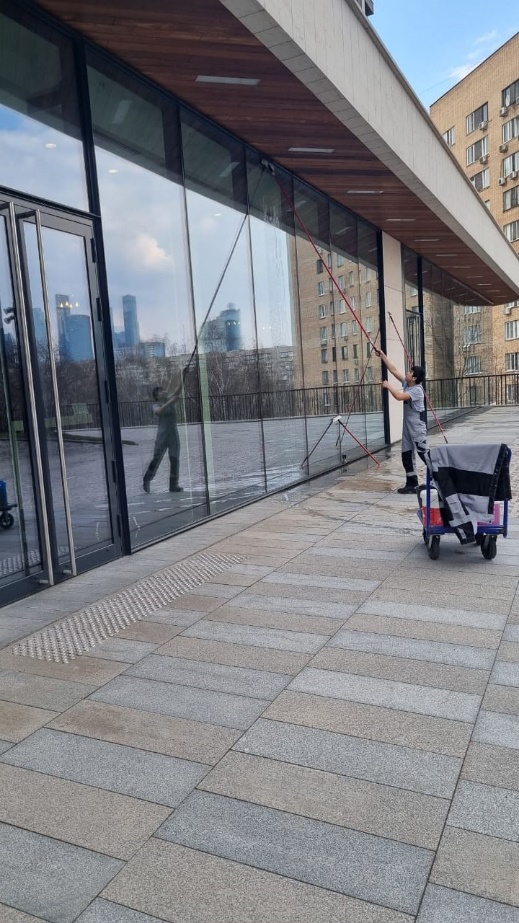 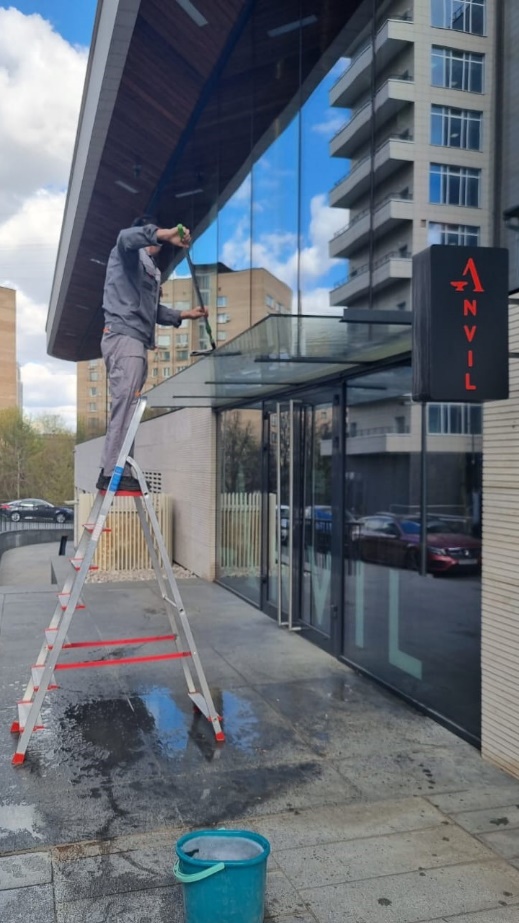 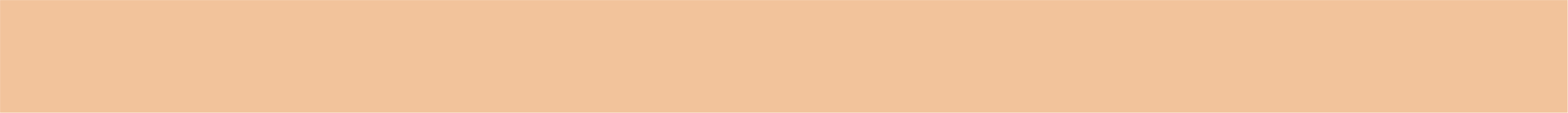 Промывка малых архитектурных форма на придомовой территории
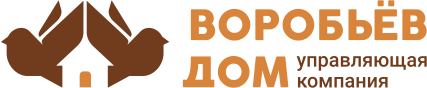 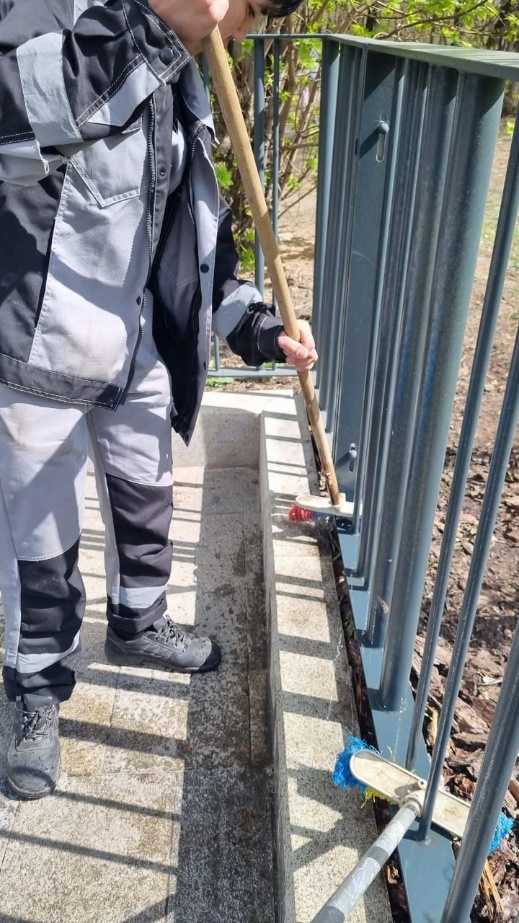 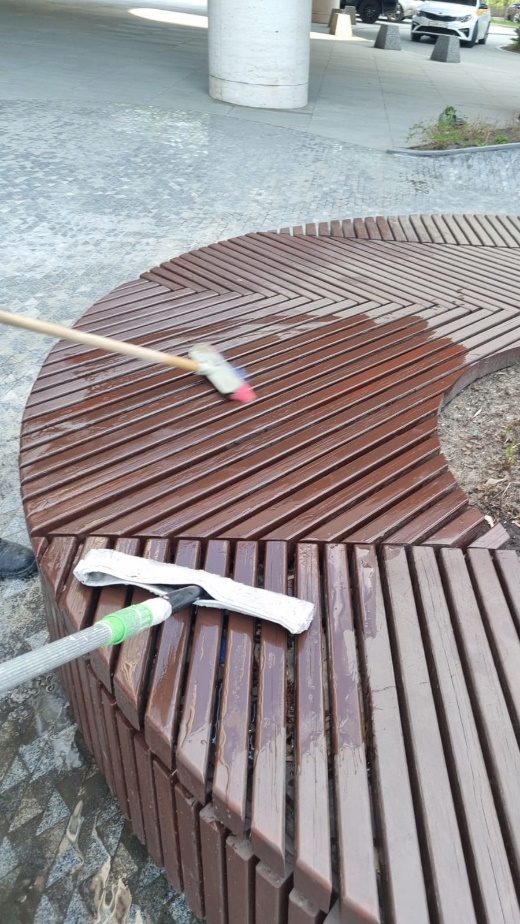 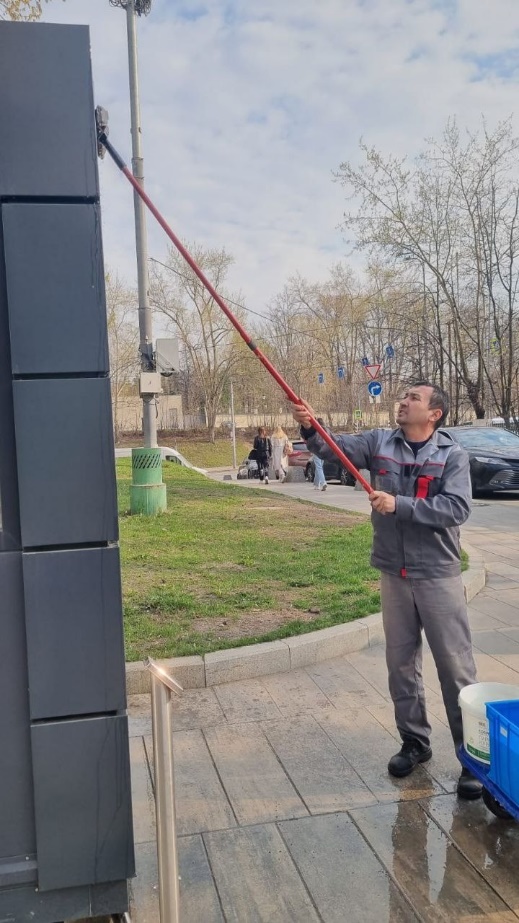 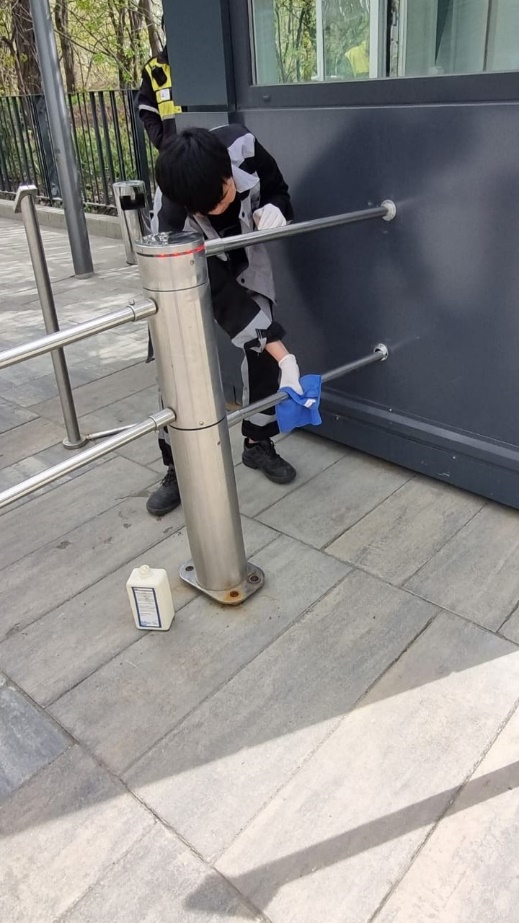 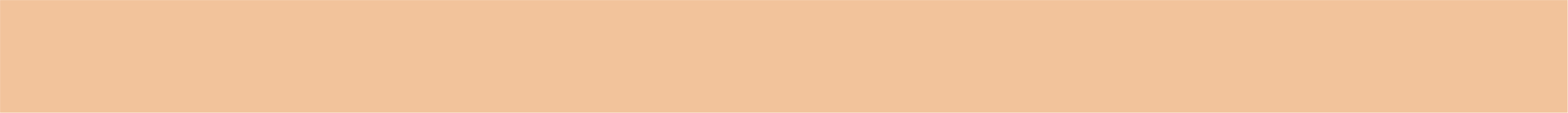 Влажная уборка ворот паркинга
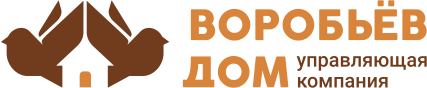 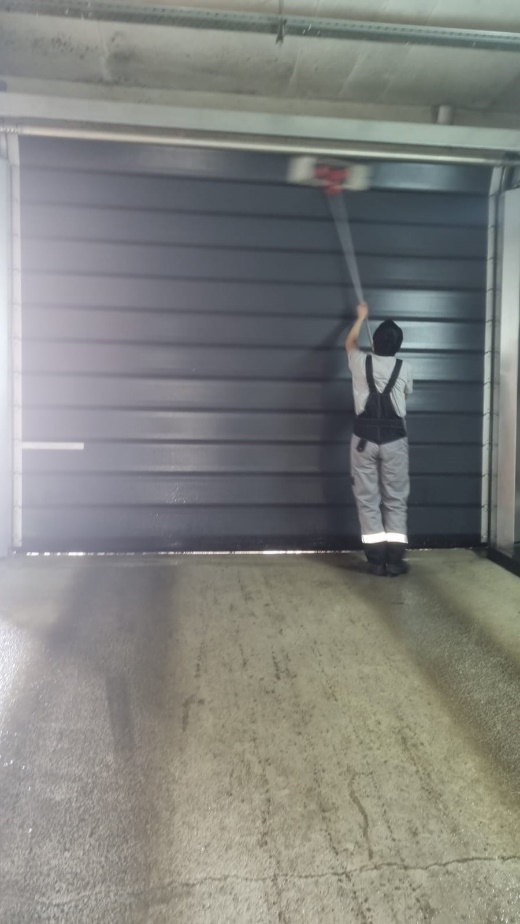 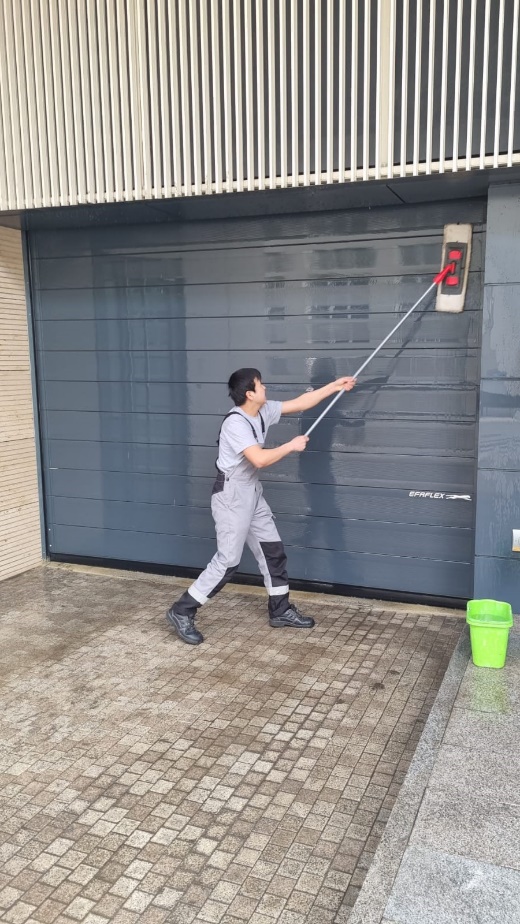 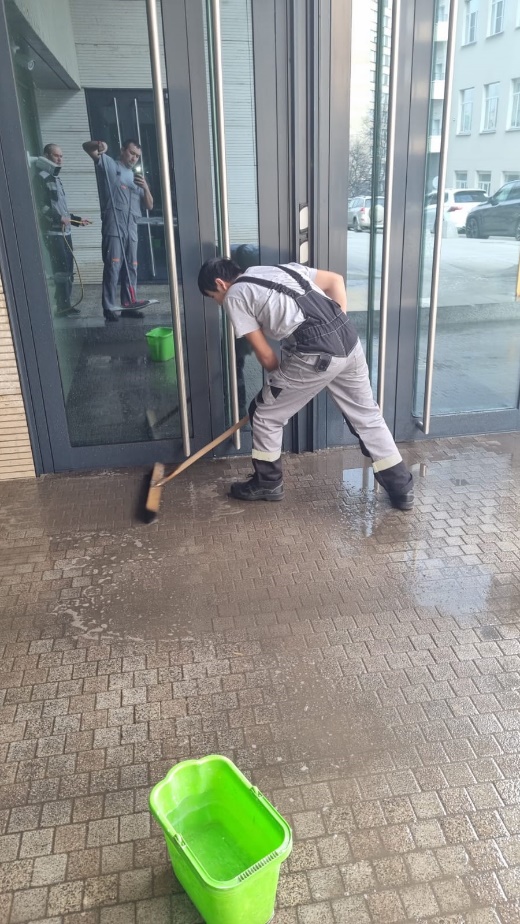 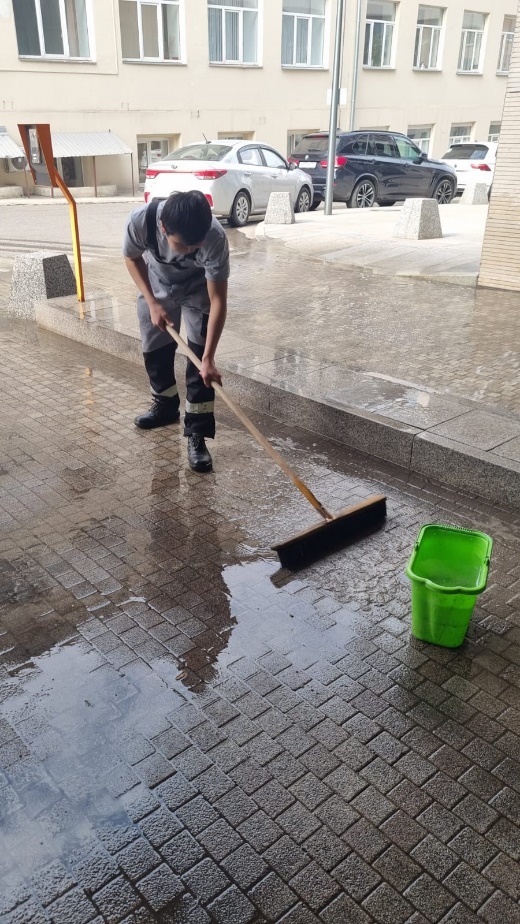 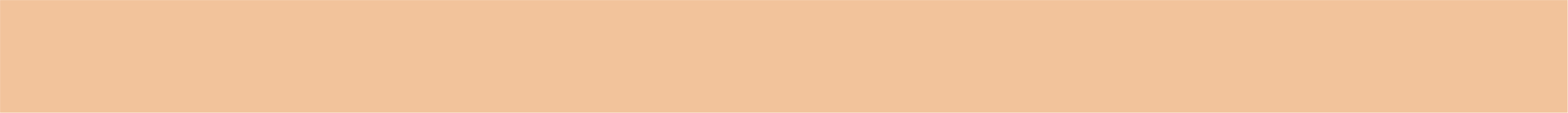 Промывка террасы
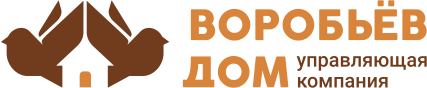 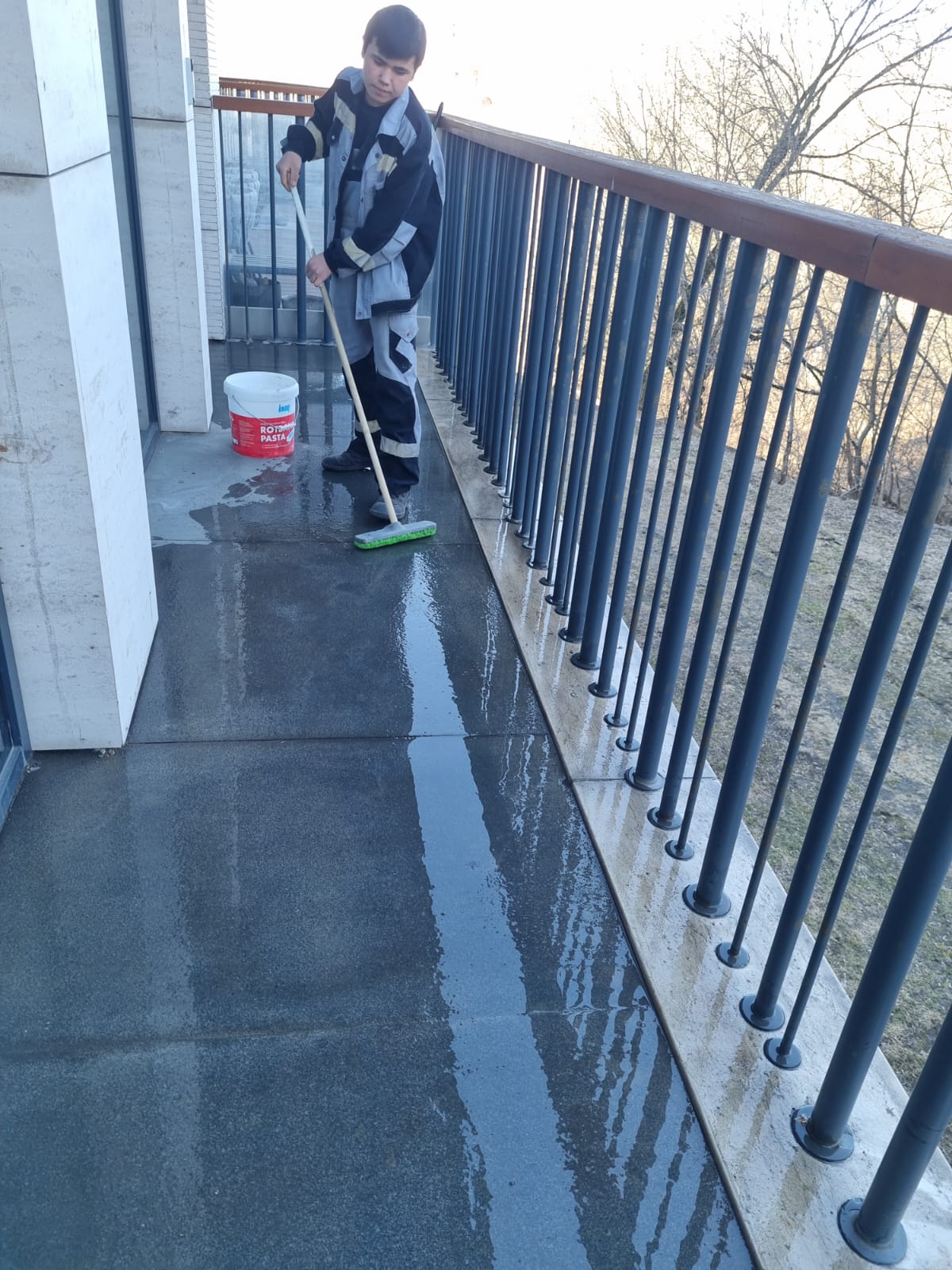 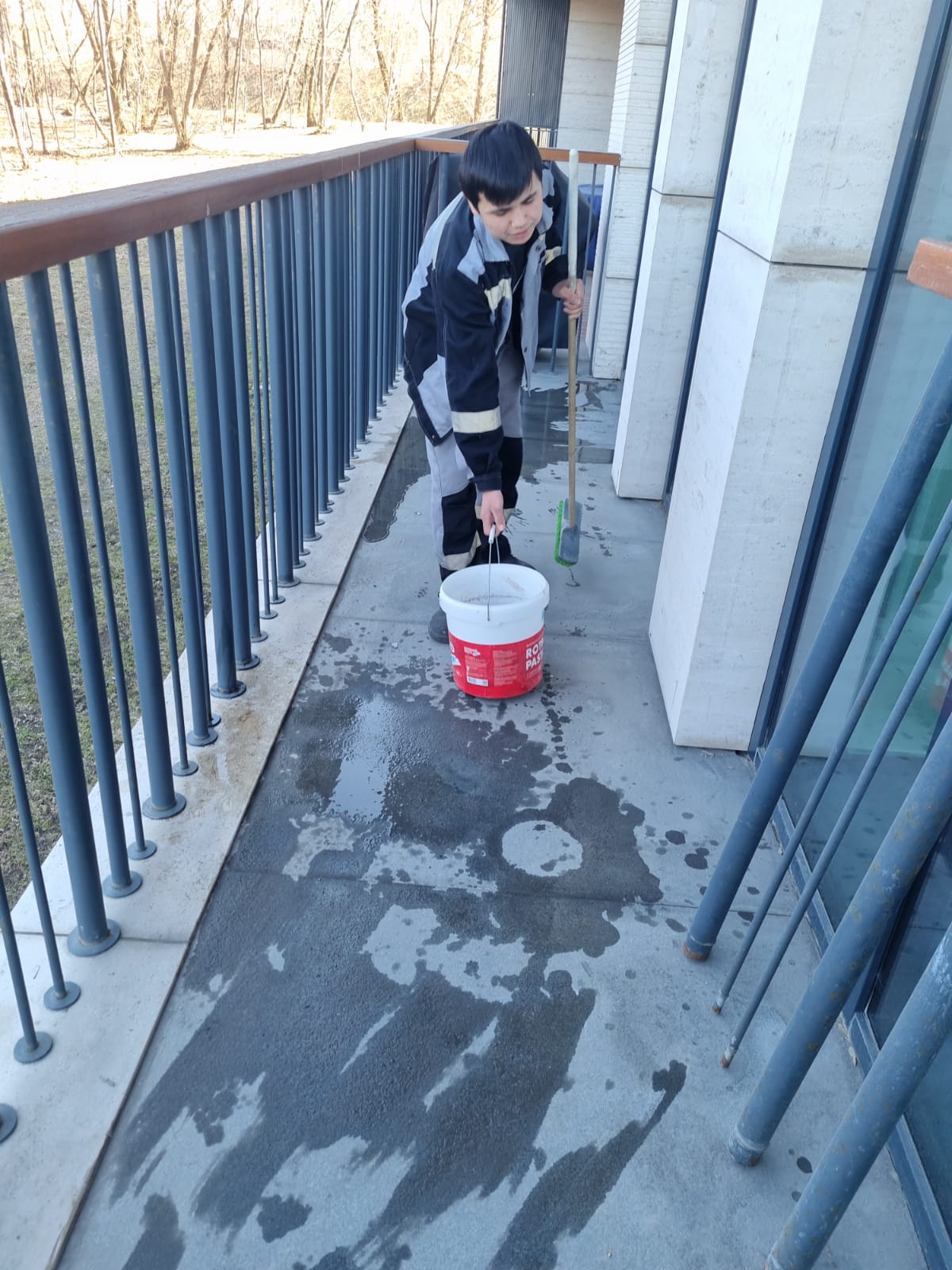 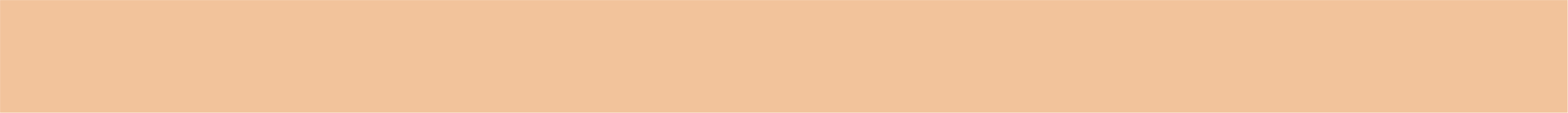 Инженерно-техническое обеспечение
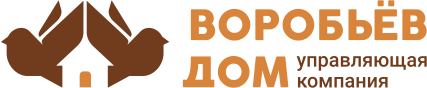 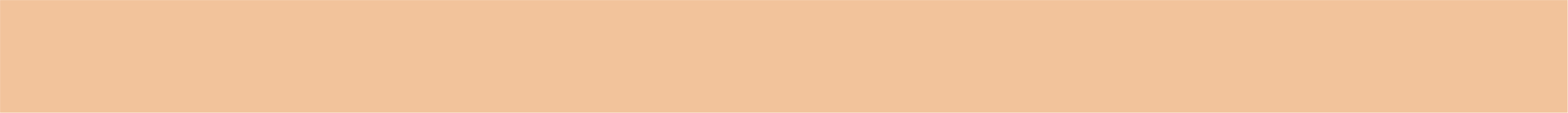 Вывоз мусора !!!
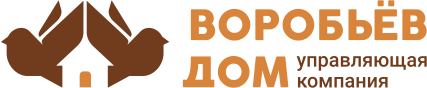 Организовали ежедневный сбор и вывоз хозяйственно-бытовых отходов. Ведём раздельный сбор мусора. Строительный мусор вывозится по отдельным заявкам.
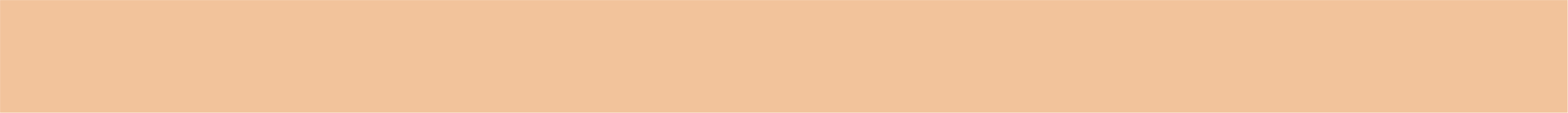 Работа с заявками
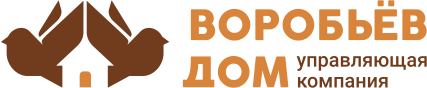 За апрель 2023 года выполнили 432 заявок через систему «Домиленд»
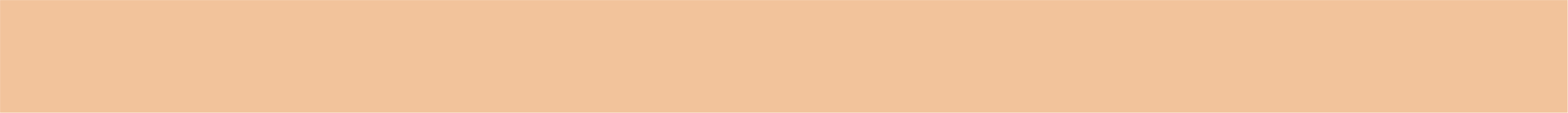 Аварийные заявки
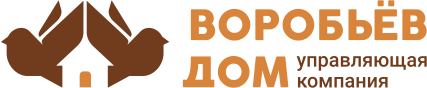 Аварийных заявок не было.
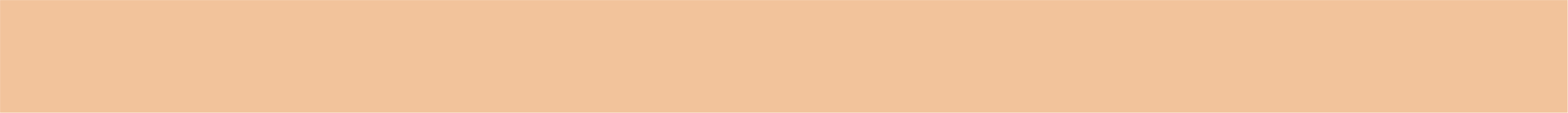 Услуги консьержей
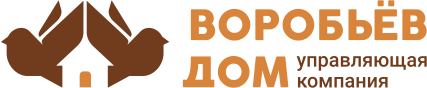 За истекший период консьержи стремились создать комфортные условия для жильцов ЖК Воробьев дом: оказывали помощь в принятии заказов, корреспонденции и сопровождали гостей.
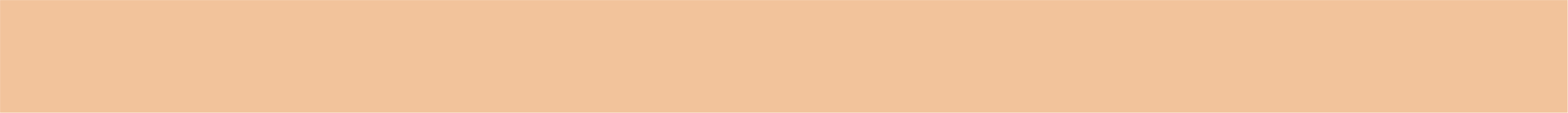 Уборка здания и территории
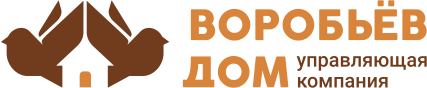 В апреле выполнили следующие работы (кроме ежедневных работ):
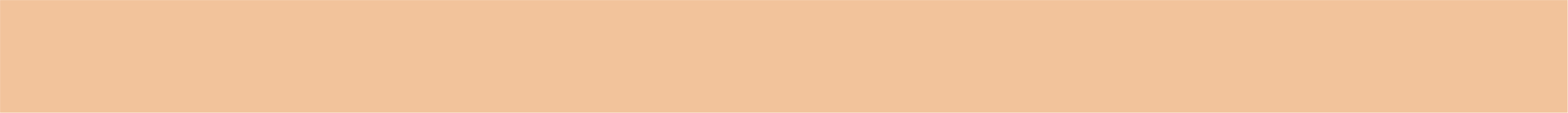 Фонд капитального ремонта
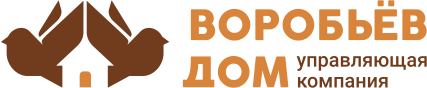 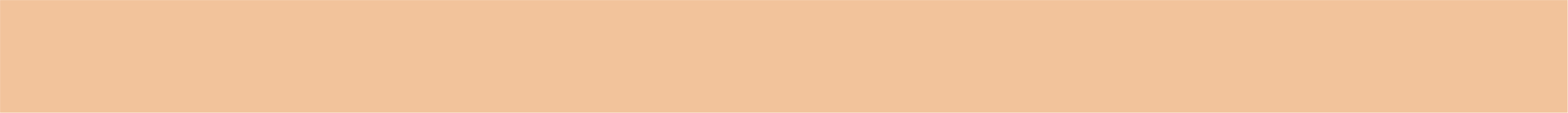 Планы на Май 2023 года
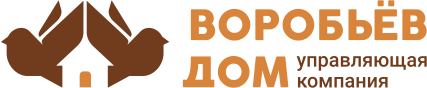 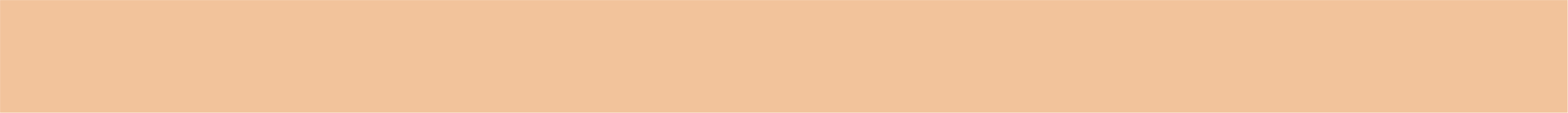 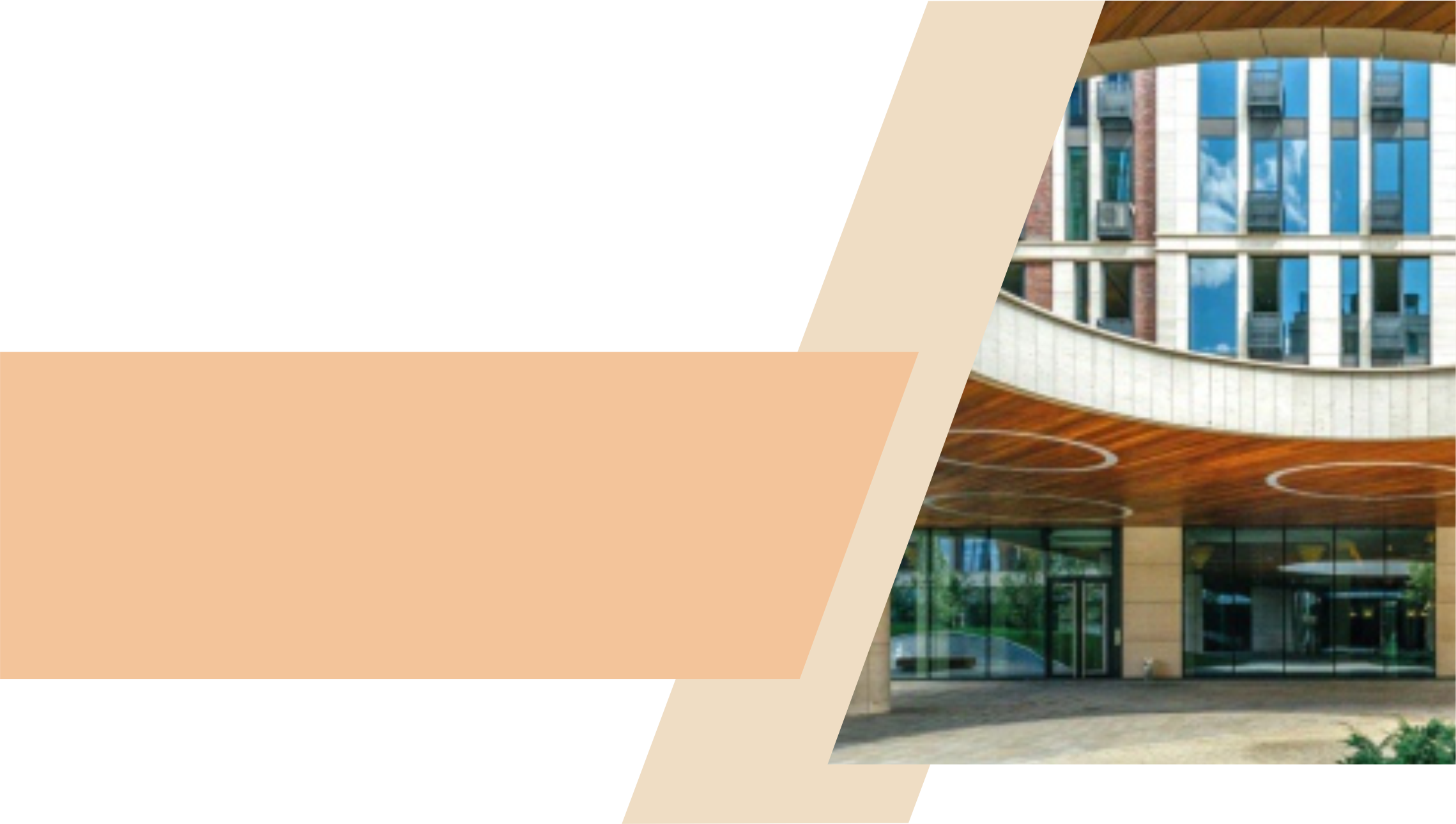 СПАСИБО ЗА
ВНИМАНИЕ
С заботой о вас
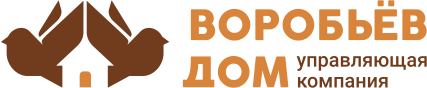